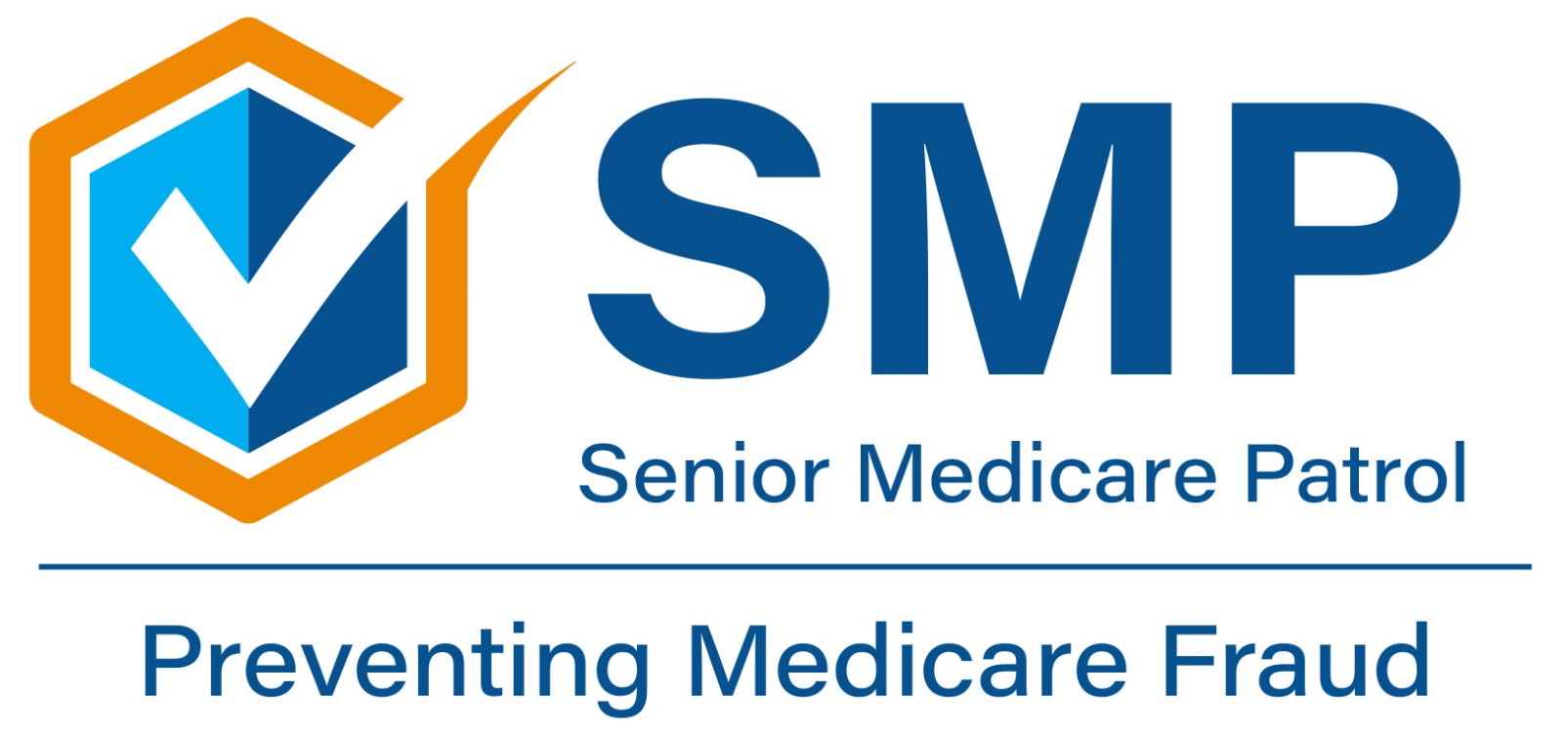 Evitando Fraude en Medicare
2
[Speaker Notes: -Be very specific and emphasize the differences between fraud and error. We want to point out that errors happen in billing on Medicare/providers end.

Healthcare Fraud can be an ambiguous and in some cases skewed understanding of Healthcare Fraud due to its variations. SMP focuses on the broad range of Medicare Fraud from falsifying billing and errors to Abuse.

Be sure to mention these objectives: Here is what SMP want everyone to know by the end of this general presentation.

SMP Objectives:

1. Increase the understanding of Healthcare (Medicare) Fraud:
- We want everyone to able to identify TWO key concepts in this presentation (Fraud and Errors) and know the difference.
2. Understand how it not only affects them, but how it impacts their community
- We want everyone to understand that losing Billions affects everyone and its major impacts on their Health Outcomes, if Medicare believes that they have received a service, they will not be able to get it done if it was billed and go unreported.
 
3. Apply the knowledge gained from this general presentation to inform anyone on how to protect, detect, and report Healthcare Fraud using the suggested steps mentioned throughout the presentation.

- Everyone should leave having the resources needed to feel empowered and be able to contact more than 4 people in the event of a possible fraud occurrence, and know who to call first before reporting. *Remember to contact their PCP before taking any actions* 




Feel free to use these objectives toward the end of this presentation if people do not have questions. Make sure to hand out survey responses at the beginning to make sure that you get some feedback.]
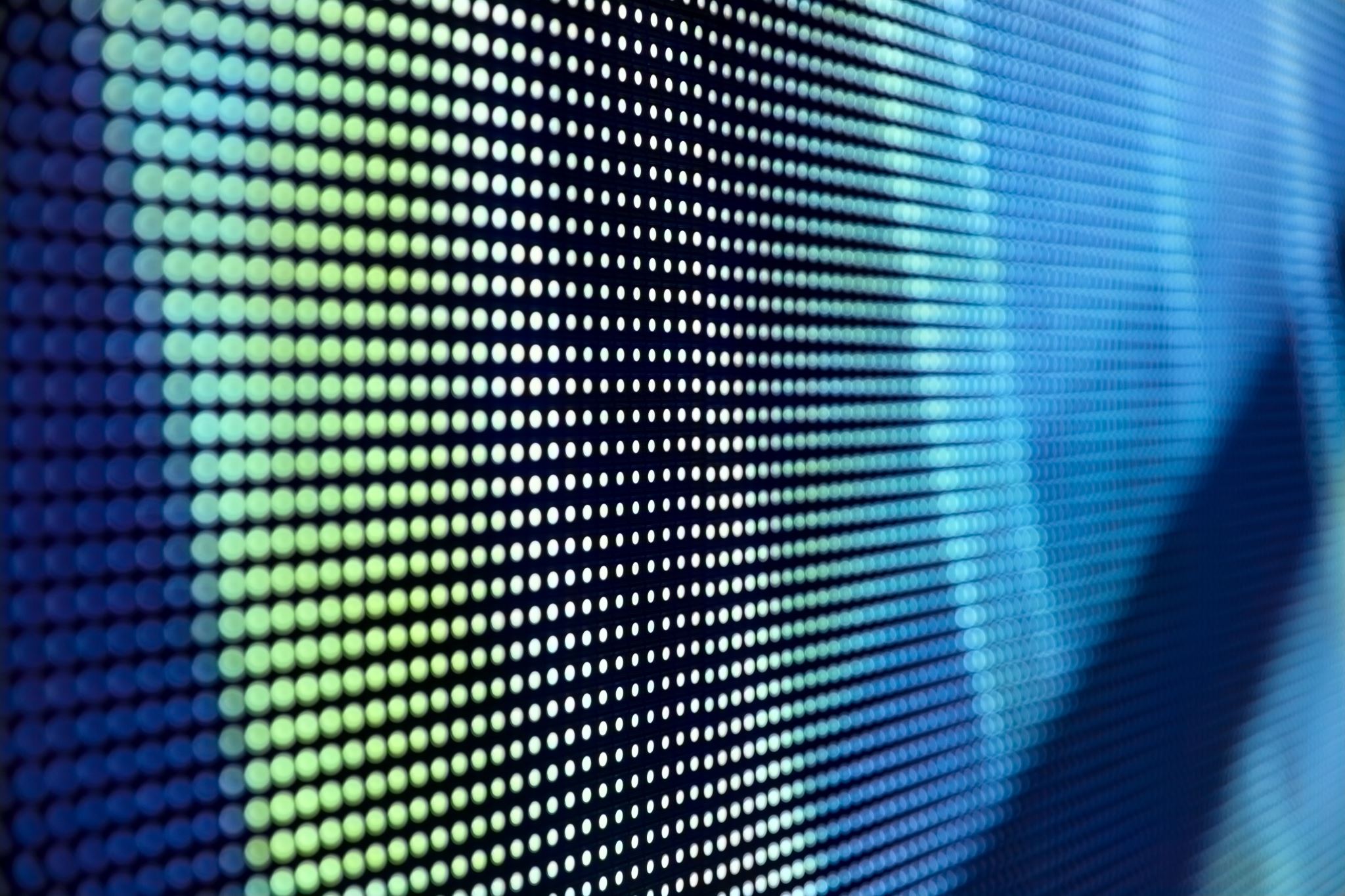 Nuestro programa
3
[Speaker Notes: -Make it clear that Medicare goes through thousands of claims each day and it is highly possible that human error occurs when entering data.
-Make sure beneficiaries take the time to contact the provider to see if they can resolve the error before contacting their local SMP.

https://www.istockphoto.com/photo/oops-gm483118151-38055256 (got image from the following link)]
4
[Speaker Notes: -Be very specific and emphasize the differences between fraud and error. We want to point out that errors happen in billing on Medicare/providers end.

Healthcare Fraud can be an ambiguous and in some cases skewed understanding of Healthcare Fraud due to its variations. SMP focuses on the broad range of Medicare Fraud from falsifying billing and errors to Abuse.

Be sure to mention these objectives: Here is what SMP want everyone to know by the end of this general presentation.

SMP Objectives:

1. Increase the understanding of Healthcare (Medicare) Fraud:
- We want everyone to able to identify TWO key concepts in this presentation (Fraud and Errors) and know the difference.
2. Understand how it not only affects them, but how it impacts their community
- We want everyone to understand that losing Billions affects everyone and its major impacts on their Health Outcomes, if Medicare believes that they have received a service, they will not be able to get it done if it was billed and go unreported.
 
3. Apply the knowledge gained from this general presentation to inform anyone on how to protect, detect, and report Healthcare Fraud using the suggested steps mentioned throughout the presentation.

- Everyone should leave having the resources needed to feel empowered and be able to contact more than 4 people in the event of a possible fraud occurrence, and know who to call first before reporting. *Remember to contact their PCP before taking any actions* 




Feel free to use these objectives toward the end of this presentation if people do not have questions. Make sure to hand out survey responses at the beginning to make sure that you get some feedback.]
Ha sido usted una victima de fraude en medicare?
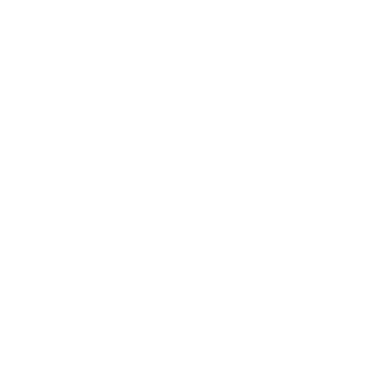 5
[Speaker Notes: -Describe briefly what our volunteers do and who to call if someone they know may be interested.]
6
[Speaker Notes: -Be very specific and emphasize the differences between fraud and error. We want to point out that errors happen in billing on Medicare/providers end.

Healthcare Fraud can be an ambiguous and in some cases skewed understanding of Healthcare Fraud due to its variations. SMP focuses on the broad range of Medicare Fraud from falsifying billing and errors to Abuse.

Be sure to mention these objectives: Here is what SMP want everyone to know by the end of this general presentation.

SMP Objectives:

1. Increase the understanding of Healthcare (Medicare) Fraud:
- We want everyone to able to identify TWO key concepts in this presentation (Fraud and Errors) and know the difference.
2. Understand how it not only affects them, but how it impacts their community
- We want everyone to understand that losing Billions affects everyone and its major impacts on their Health Outcomes, if Medicare believes that they have received a service, they will not be able to get it done if it was billed and go unreported.
 
3. Apply the knowledge gained from this general presentation to inform anyone on how to protect, detect, and report Healthcare Fraud using the suggested steps mentioned throughout the presentation.

- Everyone should leave having the resources needed to feel empowered and be able to contact more than 4 people in the event of a possible fraud occurrence, and know who to call first before reporting. *Remember to contact their PCP before taking any actions* 




Feel free to use these objectives toward the end of this presentation if people do not have questions. Make sure to hand out survey responses at the beginning to make sure that you get some feedback.]
COMO EVITAR FRAUDE EN MEDICARE
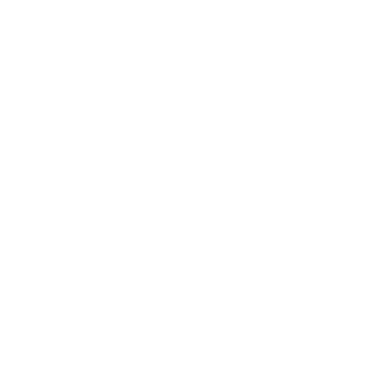 7
[Speaker Notes: -Describe briefly what our volunteers do and who to call if someone they know may be interested.]
POR QUE HAY QUE PREVENIR FRAUDE EN MEDICARE?
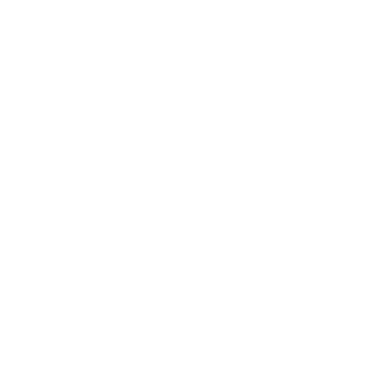 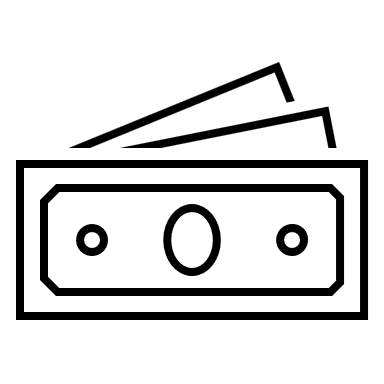 Cada ano se pierden hasta 60 billones de dolares en fraude de Medicare.
Su beneficio puede estar ya siendo utilizado puesto que el estafador lo convencio para obtenerlo y cuando lo necesite Medicare podria negarselo.
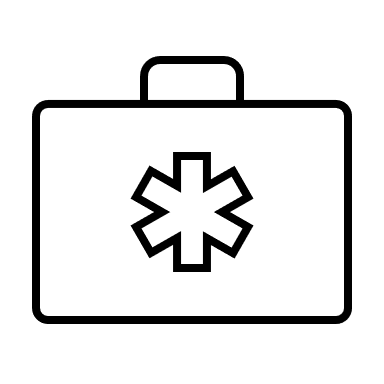 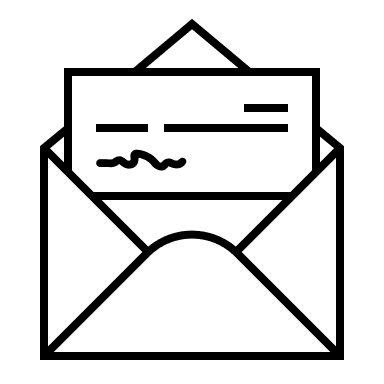 Podria terminar pagando dinero por algo que no necesita.
8
[Speaker Notes: -Describe briefly what our volunteers do and who to call if someone they know may be interested.]
9
[Speaker Notes: -Be very specific and emphasize the differences between fraud and error. We want to point out that errors happen in billing on Medicare/providers end.

Healthcare Fraud can be an ambiguous and in some cases skewed understanding of Healthcare Fraud due to its variations. SMP focuses on the broad range of Medicare Fraud from falsifying billing and errors to Abuse.

Be sure to mention these objectives: Here is what SMP want everyone to know by the end of this general presentation.

SMP Objectives:

1. Increase the understanding of Healthcare (Medicare) Fraud:
- We want everyone to able to identify TWO key concepts in this presentation (Fraud and Errors) and know the difference.
2. Understand how it not only affects them, but how it impacts their community
- We want everyone to understand that losing Billions affects everyone and its major impacts on their Health Outcomes, if Medicare believes that they have received a service, they will not be able to get it done if it was billed and go unreported.
 
3. Apply the knowledge gained from this general presentation to inform anyone on how to protect, detect, and report Healthcare Fraud using the suggested steps mentioned throughout the presentation.

- Everyone should leave having the resources needed to feel empowered and be able to contact more than 4 people in the event of a possible fraud occurrence, and know who to call first before reporting. *Remember to contact their PCP before taking any actions* 




Feel free to use these objectives toward the end of this presentation if people do not have questions. Make sure to hand out survey responses at the beginning to make sure that you get some feedback.]
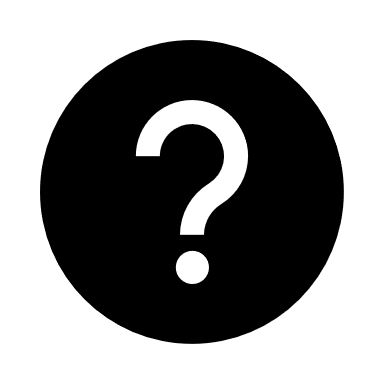 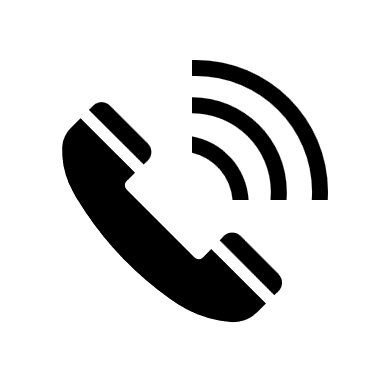 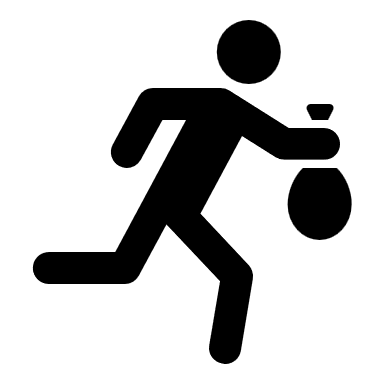 FRAUDE EQQUIPO MEDICO DURABLE
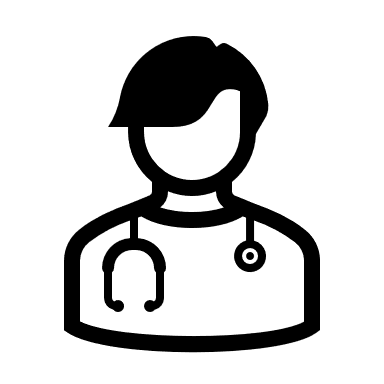 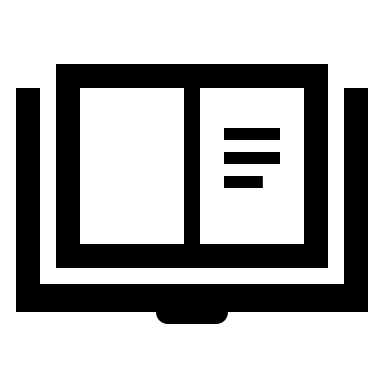 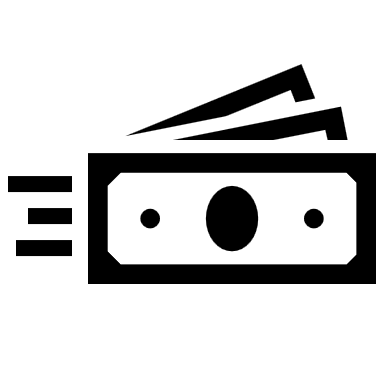 10
[Speaker Notes: -Make it clear that Medicare goes through thousands of claims each day and it is highly possible that human error occurs when entering data.
-Make sure beneficiaries take the time to contact the provider to see if they can resolve the error before contacting their local SMP.

https://www.istockphoto.com/photo/oops-gm483118151-38055256 (got image from the following link)]
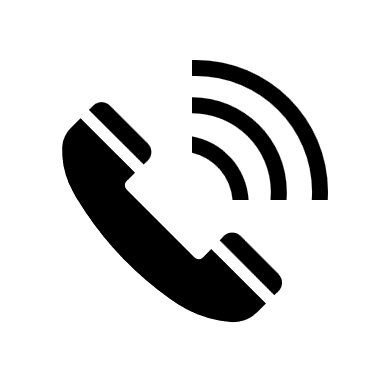 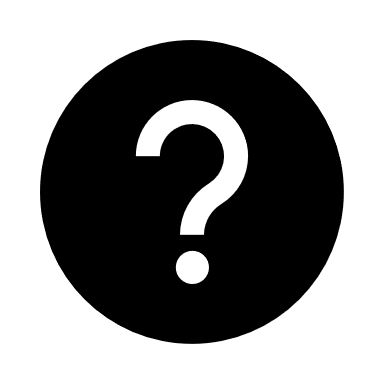 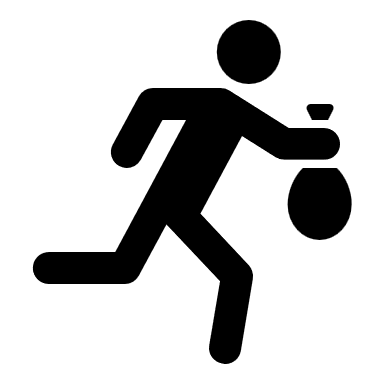 ESTAFAS DE PRUEBAS GENETICAS
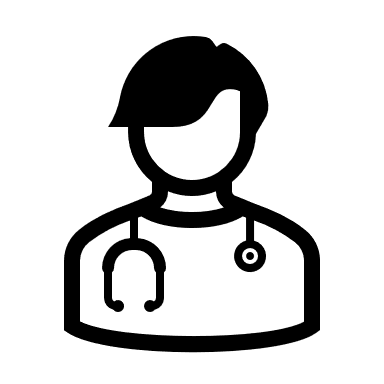 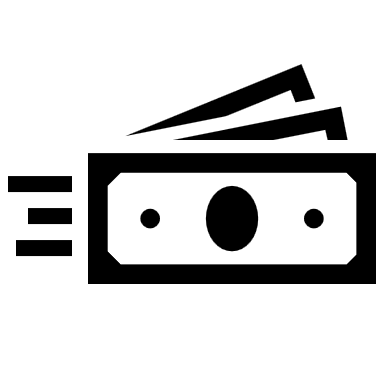 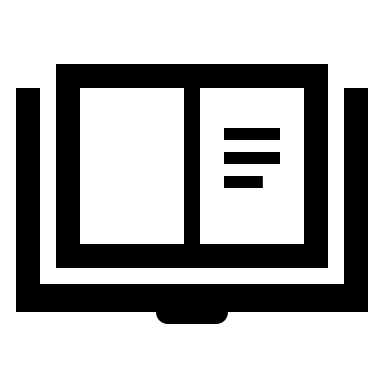 11
[Speaker Notes: -”Educate yourselves on Medicare fraud. By being here today you are taking the right steps toward informing yourself and others on how to avoid fraud.”
-Explain that the old Medicare cards should be shredded because they are their old Social Security Numbers.
-Define what a personal healthcare journal is or state how to use a notepad to keep track of appointments and services received.
-If they need to report suspicious activity to the SMP, let them know the SMP number is in this presentation.]
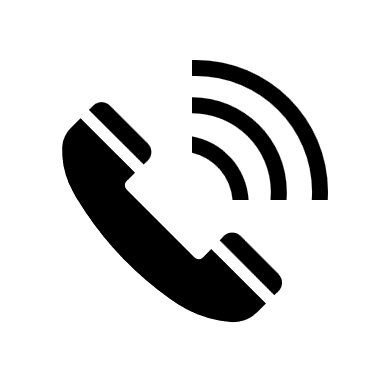 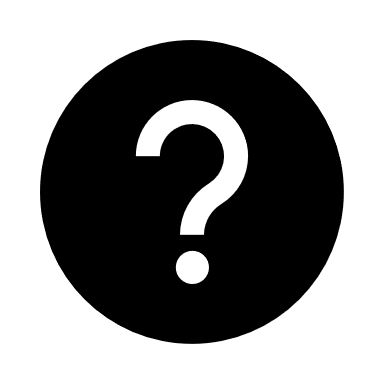 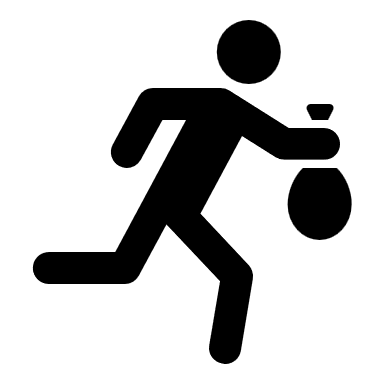 ESTAFAS DE NUEVAS TARJETAS DE MEDICARE
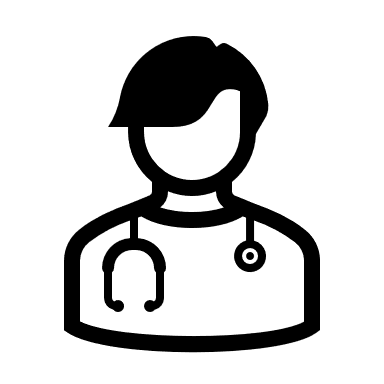 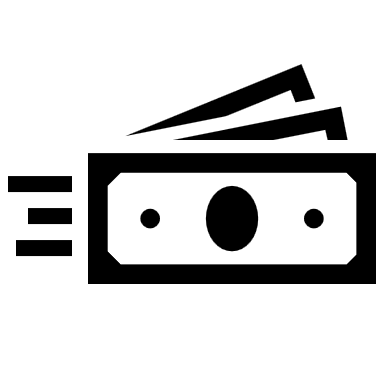 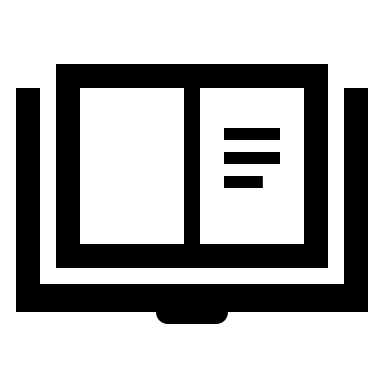 12
[Speaker Notes: -”Educate yourselves on Medicare fraud. By being here today you are taking the right steps toward informing yourself and others on how to avoid fraud.”
-Explain that the old Medicare cards should be shredded because they are their old Social Security Numbers.
-Define what a personal healthcare journal is or state how to use a notepad to keep track of appointments and services received.
-If they need to report suspicious activity to the SMP, let them know the SMP number is in this presentation.]
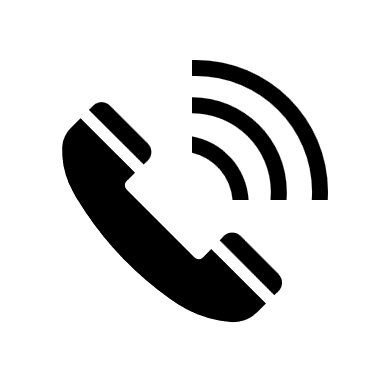 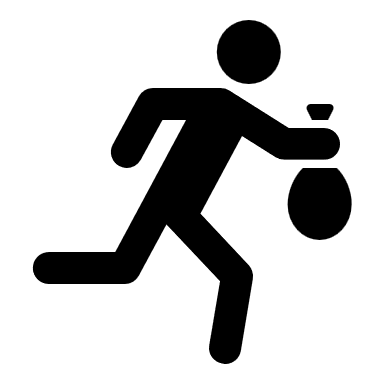 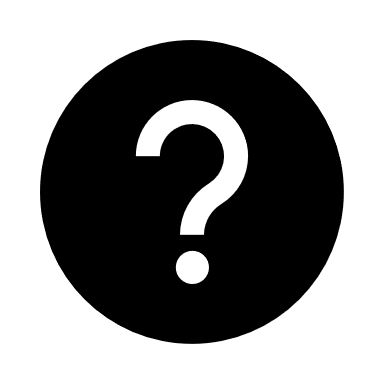 ESTAFAS DE CUIDADO DE SALUD EN LA CASA
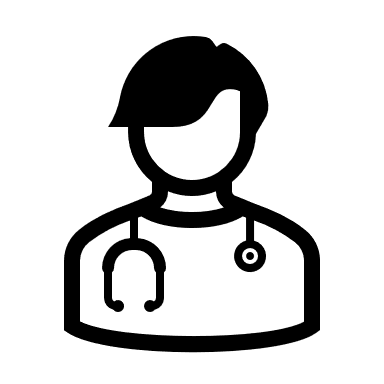 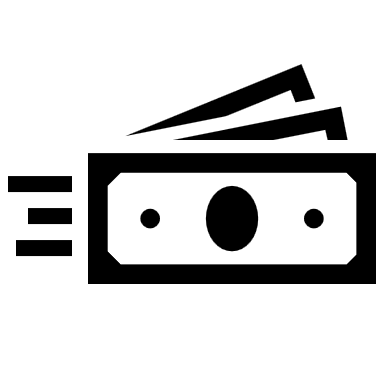 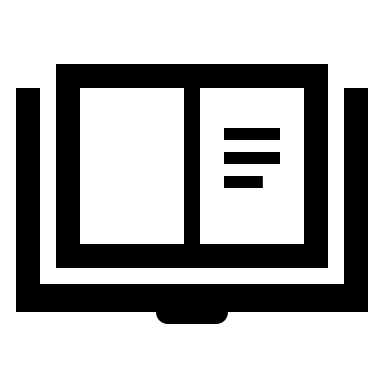 13
[Speaker Notes: -”Educate yourselves on Medicare fraud. By being here today you are taking the right steps toward informing yourself and others on how to avoid fraud.”
-Explain that the old Medicare cards should be shredded because they are their old Social Security Numbers.
-Define what a personal healthcare journal is or state how to use a notepad to keep track of appointments and services received.
-If they need to report suspicious activity to the SMP, let them know the SMP number is in this presentation.]
14
[Speaker Notes: -Be very specific and emphasize the differences between fraud and error. We want to point out that errors happen in billing on Medicare/providers end.

Healthcare Fraud can be an ambiguous and in some cases skewed understanding of Healthcare Fraud due to its variations. SMP focuses on the broad range of Medicare Fraud from falsifying billing and errors to Abuse.

Be sure to mention these objectives: Here is what SMP want everyone to know by the end of this general presentation.

SMP Objectives:

1. Increase the understanding of Healthcare (Medicare) Fraud:
- We want everyone to able to identify TWO key concepts in this presentation (Fraud and Errors) and know the difference.
2. Understand how it not only affects them, but how it impacts their community
- We want everyone to understand that losing Billions affects everyone and its major impacts on their Health Outcomes, if Medicare believes that they have received a service, they will not be able to get it done if it was billed and go unreported.
 
3. Apply the knowledge gained from this general presentation to inform anyone on how to protect, detect, and report Healthcare Fraud using the suggested steps mentioned throughout the presentation.

- Everyone should leave having the resources needed to feel empowered and be able to contact more than 4 people in the event of a possible fraud occurrence, and know who to call first before reporting. *Remember to contact their PCP before taking any actions* 




Feel free to use these objectives toward the end of this presentation if people do not have questions. Make sure to hand out survey responses at the beginning to make sure that you get some feedback.]
Estas alertas le informan sobre estafas a nivel estatal y nacional. Para inscribirse use este enlace: http://illinoissmp.org
El programa SMP manda alertas a su correo electronico cada 15 dias.
ALERTAS SOBRE FRAUDE
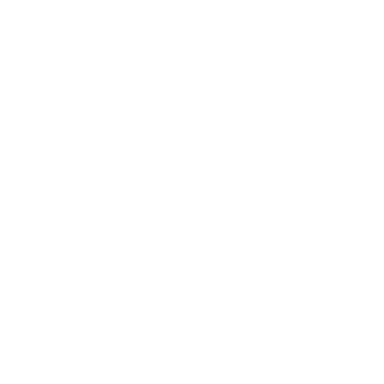 15
[Speaker Notes: -Describe briefly what our volunteers do and who to call if someone they know may be interested.]
VOLUNTARIOS CON EL PROGRAMA SMP
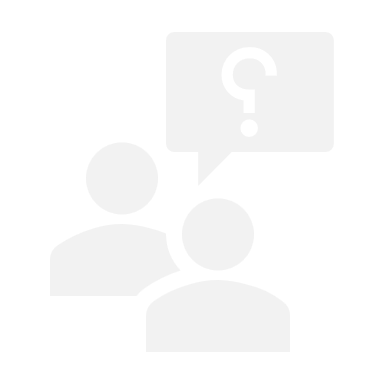 16
[Speaker Notes: -Describe briefly what our volunteers do and who to call if someone they know may be interested.]
RECURSOS DE AYUDA
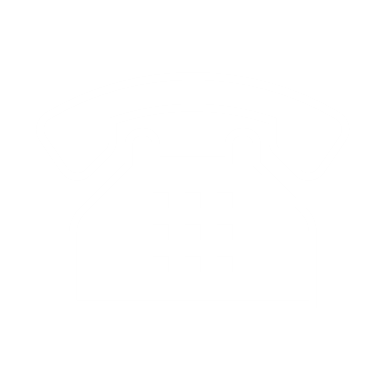 17
[Speaker Notes: -Describe briefly what our volunteers do and who to call if someone they know may be interested.]
Illinois SMP (800) 699-9043
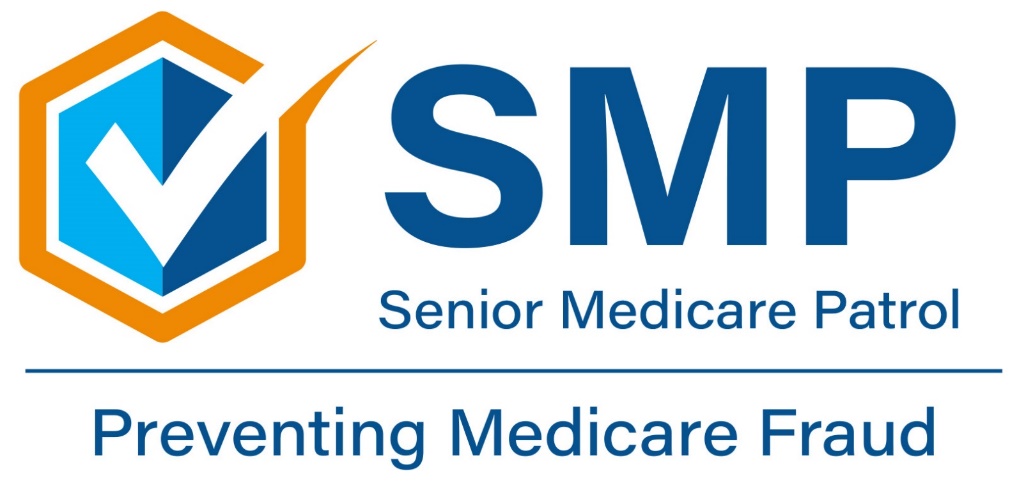 This project is supported in part by grant numbers 90MP0163 and 90SP0015 from the U.S. Administration on Aging, Department of Health and Human Services, Washington, D.C. 20201. Grantees undertaking projects under government sponsorship are encouraged to express freely their findings and conclusions. Points of view or opinions do not, therefore, necessarily represent official Administration on Aging policy.